January 2017
January 2017 802.11ak Agenda
Date: 2016-01-15
Authors:
Slide 1
Donald Eastlake 3rd, Huawei Technologies
January 2017
IEEE 802.11ak/GLK:Enhancements For Transit Links Within Bridged Networks
Atlanta, Georgia
16-19 January, 2017

Chair & Editor: Donald E. Eastlake 3rd (Huawei)
d3e3e3@gmail.com     +1-508-333-2270
Vice Chair: Mark Hamilton (Ruckus Wireless)
Vice Editor: Norm Finn (Self)
Secretary: Vacant
Mailing list: STDS-802-11-TGAK@listserv.ieee.org
Slide 2
Donald Eastlake 3rd, Huawei Technologies
January 2017
Venue
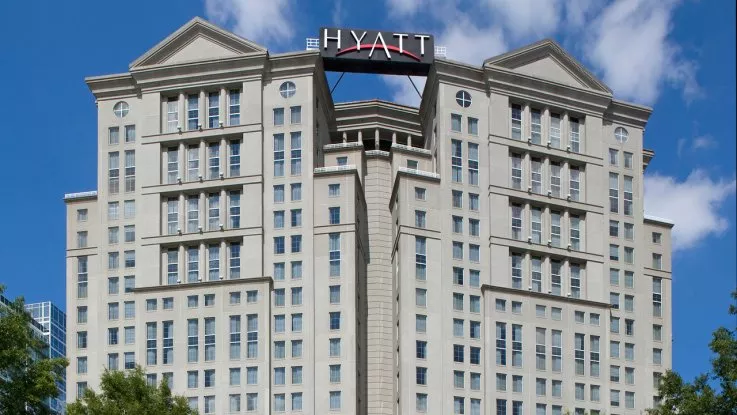 Grand Hyatt Buckhead, Atlanta, Georgia
Slide 3
Donald Eastlake 3rd, Huawei Technologies
January 2017
TGak Timeline
March 2015 – Initial WG Letter Ballot
February 2016 – WG Recirculation
January 2017 – Sponsor Ballot Pool Formation
January 2017 – MEC/MDR Done
March 2017 – Initial Sponsor Ballot
July 2017 – Sponsor Recirculation
January 2018 – Final WG & ExecComm & RevCom Approval
Slide 4
Donald Eastlake 3rd, Huawei Technologies
January 2017
Sessions
Slide 5
Donald Eastlake 3rd, Huawei Technologies
January 2017
Monday, 16 January 201713:30 – 15:30, Ivy 1&2
Call TGak meeting to order
Appointment of Secretary
Review of IEEE 802 and 802.11 Policies and Procedures on Intellectual Property, Inappropriate Topics, Etc. Call for essential patents
Attendance Recording Reminder
Approval of Agenda 
Moved, to approve 11-16/1489r0 as the minutes of the San Antonio TGak meeting in November.
Moved:    Seconded:
Yes:    No:    Abstain:
Slide 6
Donald Eastlake 3rd, Huawei Technologies
January 2017
Monday, 16 January 201713:30 – 15:30, Ivy 1&2
Moved, to approve the following minutes of TGak teleconferences held since the November TGak meeting:
21 November: [Cancelled]
28 November: 11-16/1570r0
12 December: 11-17/0016r0
19 December: 11-17/0017r0
Moved:    Seconded:
Yes:    No:    Abstain:
Presentations and discussion to resolve comments and improve the TGak Draft
Recess until 10:30 tomorrow
Slide 7
Donald Eastlake 3rd, Huawei Technologies
Participants, Patents, and Duty to Inform
January 2017
All participants in this meeting have certain obligations under the IEEE-SA Patent Policy. 
Participants [Note: Quoted text excerpted from IEEE-SA Standards Board Bylaws subclause 6.2]:
“Shall inform the IEEE (or cause the IEEE to be informed)” of the identity of each “holder of any potential Essential Patent Claims of which they are personally aware” if the claims are owned or controlled by the participant or the entity the participant is from, employed by, or otherwise represent.
“Should inform the IEEE (or cause the IEEE to be informed)” of the identity of “any other holders of potential Essential Patent Claims” (that is, third parties that are not affiliated with the participant, with the participant’s employer, or with anyone else that the participant is from or otherwise represents)
The above does not apply if the patent claim is already the subject of an Accepted Letter of Assurance that applies to the proposed standard(s) under consideration by this group
Early identification of holders of potential Essential Patent Claims is strongly encouraged
No duty to perform a patent search
Slide 8
Donald Eastlake 3rd, Huawei Technologies
Patent Related Links
January 2017
All participants should be familiar with their obligations under the IEEE-SA Policies & Procedures for standards development.
	Patent Policy is stated in these sources:
		IEEE-SA Standards Boards Bylaws
		http://standards.ieee.org/develop/policies/bylaws/sect6-7.html#6
		IEEE-SA Standards Board Operations Manual
		http://standards.ieee.org/develop/policies/opman/sect6.html#6.3
	Material about the patent policy is available at 
		http://standards.ieee.org/about/sasb/patcom/materials.html
If you have questions, contact the IEEE-SA Standards Board Patent Committee Administrator at patcom@ieee.org or visit http://standards.ieee.org/about/sasb/patcom/index.html

This slide set is available at https://development.standards.ieee.org/myproject/Public/mytools/mob/slideset.ppt
Slide 9
Donald Eastlake 3rd, Huawei Technologies
Call for Potentially Essential Patents
January 2017
If anyone in this meeting is personally aware of the holder of any patent claims that are potentially essential to implementation of the proposed standard(s) under consideration by this group and that are not already the subject of an Accepted Letter of Assurance: 
Either speak up now or
Provide the chair of this group with the identity of the holder(s) of any and all such claims as soon as possible or
Cause an LOA to be submitted
Slide 10
Donald Eastlake 3rd, Huawei Technologies
January 2017
Participation in IEEE 802 Meetings
All participation in IEEE 802 Working Group meetings is on an individual basis
Participants in the IEEE standards development individual process shall act based on their qualifications and experience. (https://standards.ieee.org/develop/policies/bylaws/sb_bylaws.pdf  section 5.2.1)
IEEE 802 Working Group membership is by individual; “Working Group members shall participate in the consensus process in a manner consistent with their professional expert opinion as individuals, and not as organizational representatives”. (http://ieee802.org/PNP/approved/IEEE_802_WG_PandP_v19.pdf section 4.2.1)
You have an obligation to act and vote as an individual and not under the direction of any other individual or group. Your obligation to act and vote as an individual applies in all cases, regardless of any external commitments, agreements, contracts, or orders. 
You shall not direct the actions or votes of any other member of an IEEE 802 Working Group or retaliate against any other member for their actions or votes within IEEE 802 Working Group meetings, see https://standards.ieee.org/develop/policies/bylaws/sb_bylaws.pdf  section 5.2.1.3 and http://ieee802.org/PNP/approved/IEEE_802_WG_PandP_v19.pdf  section 3.4.1, list item x
By participating in IEEE 802 meetings, you accept these requirements.  If you do not agree to these policies then you shall not participate.
Slide 11
Donald Eastlake 3rd, Huawei Technologies
Other Guidelines for IEEE WG Meetings
January 2017
All IEEE-SA standards meetings shall be conducted in compliance with all applicable laws, including antitrust and competition laws. 
Don’t discuss the interpretation, validity, or essentiality of patents/patent claims. 
Don’t discuss specific license rates, terms, or conditions.
Relative costs, including licensing costs of essential patent claims, of different technical approaches may be discussed in standards development meetings. 
Technical considerations remain primary focus
Don’t discuss or engage in the fixing of product prices, allocation of customers, or division of sales markets.
Don’t discuss the status or substance of ongoing or threatened litigation.
Don’t be silent if inappropriate topics are discussed … do formally object.
---------------------------------------------------------------   
See IEEE-SA Standards Board Operations Manual, clause 5.3.10 and “Promoting Competition and Innovation: What You Need to Know about the IEEE Standards Association's Antitrust and Competition Policy” for more details.
Slide 12
Donald Eastlake 3rd, Huawei Technologies
January 2017
Tuesday, 17 January201610:30 – 12:30, Ivy 1&2
Call meeting to order
Appointment of Secretary
Call for essential patents
Attendance Recording Reminder
Approval of Agenda 
Presentations and discussion to resolve comments and improve the TGak Draft
Recess until 16:00 today.
Slide 13
Donald Eastlake 3rd, Huawei Technologies
January 2017
Tuesday, 17 January201616:00 – 18:00, Ivy 1&2
Call meeting to order
Appointment of Secretary
Call for essential patents
Attendance Recording Reminder
Approval of Agenda 
Presentations and discussion to resolve comments and improve the TGak Draft
Recess until 16:00 tomorrow.
Slide 14
Donald Eastlake 3rd, Huawei Technologies
January 2017
Wednesday, 18 January 201616:00 – 18:00, Ivy 1&2
Call meeting to order
Appointment of Secretary
Call for essential patents
Attendance Recording Reminder
Approval of Agenda
Presentations and discussion to resolve comments and improve the TGak Draft
Discussion of agenda for Thursday morning
Joint meeting
Teleconferences
Recess until 08:00 Thursday
Slide 15
Donald Eastlake 3rd, Huawei Technologies
January 2017
Thursday, 19 January 201608:00 – 10:00, Grand Ballroom II
Call 802.11 Tgak/ARC Joint Meeting to Order
Appointment of Secretary
Call for essential patents
Attendance Recording Reminder
Approval of Agenda
Status
802.11ak - status Draft 2.5 has been posted and announced
802.1AC status – Draft 4.0 through sponsor ballot, going to revcom in December
802.1Q roll-up
Slide 16
Donald Eastlake 3rd, Huawei Technologies
January 2017
Thursday, 19 January 201608:00 – 10:00,Grand Ballroom II
Teleconferences discussion
Moved, to hold 802.11ak Teleconferences, joint with 802.1Qbz if mutually convenient:
1 ½ hour teleconferences through the March 2017 802.11 meeting on TBD at 10am Eastern US Time.
Moved:    Seconded:
Yes:    No:    Abstain:
Architecture discussions
Presentations and discussion to resolve comments and improve the TGak Draft
Adjourn 802.11 ARC SC
Recess TGak until 16:00 today
Slide 17
Donald Eastlake 3rd, Huawei Technologies
January 2017
Thursday, 19 January 201616:00 – 18:00, Ivy 1&2
Call meeting to order
Appointment of Secretary
Call for essential patents
Attendance Recording Reminder
Approval of Agenda
Presentations and discussion to resolve comments and improve the TGak Draft
Slide 18
Donald Eastlake 3rd, Huawei Technologies
January 2017
Thursday, 19 January 201616:00 – 18:00, Ivy 1&2
[tbd] Moved, to approve the following  comment resolutions
TBD
TBD
Moved:    Seconded:
Yes:    No:    Abstain:
Adjourn TGak
Slide 19
Donald Eastlake 3rd, Huawei Technologies
January 2017
[Reference Information]
802.11ak PAR and Five Criterion
https://development.standards.ieee.org/get-file/P802.11ak.pdf?t=77398400003 
11-12/1207r1, “802.11 GLK Draft PAR”
11-12/1208r0, “802.11 GLK Draft 5C”
Draft 2.4 of 802.11ak and results of Letter Ballot 218:
http://www.ieee802.org/11/private/Draft_Standards/11ak/Draft P802.11ak_D2.4.pdf 
11-15/556r32, “TGak LB212 Comments”
802.1Qbz is published as IEEE Std 802.1Qbz-2016
Last Draft:
http://www.ieee802.org/1/files/private/bz-drafts/d2/802-1Qbz-d2-4.pdf
Draft 4.0 of 802.1AC-REV is at
http://www.ieee802.org/1/files/private/ac-rev-drafts/d4/802-1ac-rev-d4-0.pdf 
(You can access 802.1 drafts with the group 802.11 user name and password and vice versa.)
Slide 20
Donald Eastlake 3rd, Huawei Technologies